SEMINARIO “RAGAZZI CHE ABBANDONANO PREMATURAMENTE LA SCUOLA”
Progetto “Methodology for early warning detection of risk 
for Early School Leaving”
Acronimo: SEE-ME
Numero: 2014-1-SE01-KA201-000993
Venezia, IIS “F. Algarotti”
12 aprile 2016
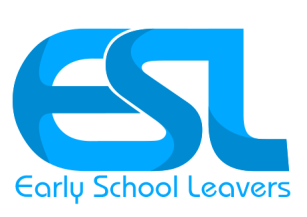 Ufficio Scolastico Regionale per il Veneto 
Ufficio II – S. Croce 1299 – 30135 Venezia 
P: +39 041 2723111  www.istruzioneveneto.it
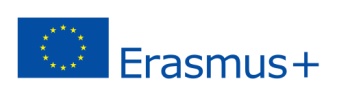 IL PROGETTO SEE-ME
Contesto
IN EUROPA CIRCA 5.6 MILIONI DI GIOVANI ABBANDONANO PREMATURAMENTE LA SCUOLA CON IL RISCHIO DI ESSERE ESCLUSI DAL MERCATO DEL LAVORO E DALLA VITA SOCIALE

  TUTTO CIÓ COMPORTA ANCHE UNA PERDITA DEL LORO POTENZIALE INDIVIDUALE CON CONSEGUENZE ECONOMICHE E SOCIALI

 IL PUNTO DI PARTENZA DEL PROGETTO É UNO STUDIO CONDOTTO NEL 2010 DAL PROMOTORE FOLKUNIVERSITETET E DAL PARTNER SAXION UNIVERSITY
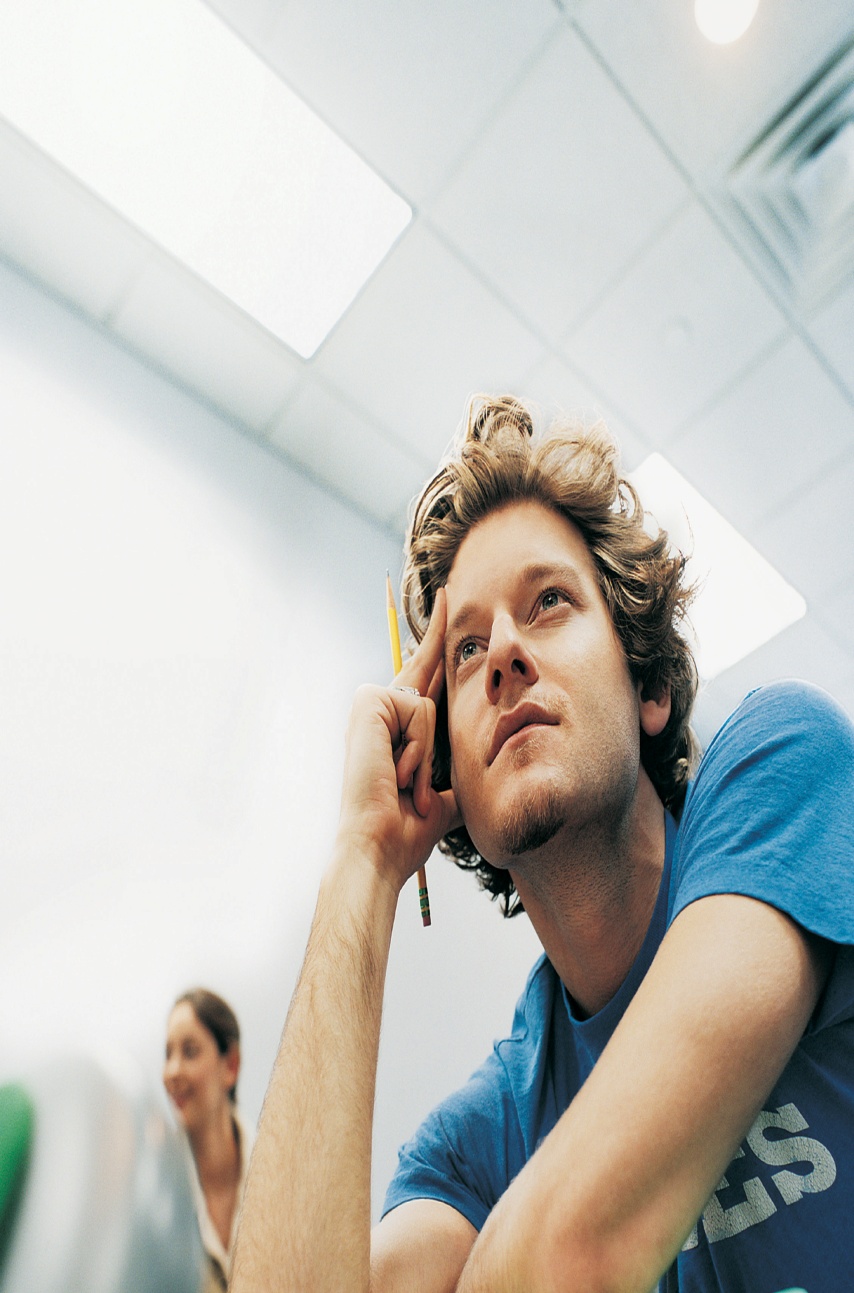 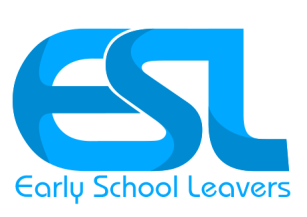 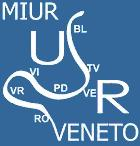 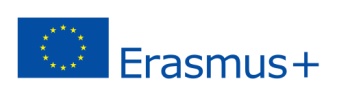 IL PROGETTO SEE-ME
OBIETTIVI
A PARTIRE DAI RISULTATI DELLO STUDIO CONDOTTO NEL 2010, É EMERSA LA NECESSITÁ DI ELABORARE MISURE PREVENTIVE 

 IL PROGETTO INFATTI SI PROPONE DI IMPLEMENTARE UNA SORTA DI MECCANISMO PREVENTIVO (UN MANUALE CORREDATO DA MATERIALI FORMATIVI) CHE CONSENTA ALLE SCUOLE DI INDIVIDUARE PREVENTIVAMENTE GLI STUDENTI A RISCHIO AL FINE DI METTERE IN ATTO MISURE  AD HOC 

 IL MANUALE, CORREDATO DA DELLE BUONE PRASSI EUROPEE ED INTERNAZIONALI, CONSENTIRÁ ALLE SCUOLE DI SVILUPPARE AZIONI E STRATEGIE CONCRETE
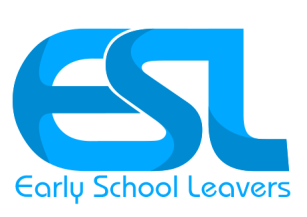 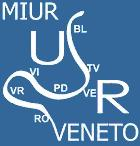 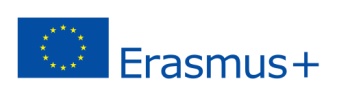 IL PROGETTO SEE-ME
IL PARTENARIATO
PROMOTORE: FOLKUNIVERSITETET (SVEZIA)

 PARTNER: 

USR VENETO (ITALIA)
REVALENTO (PAESI BASSI)
SAXION UNIVERSITY (PAESI BASSI)
DOCUMENTA (SPAGNA)
IES HERMANOS MACHADO (SPAGNA)
SEMPER AVANTI (POLONIA)
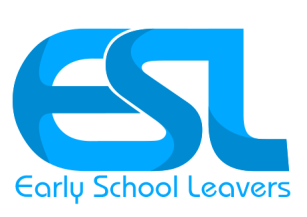 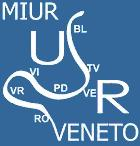 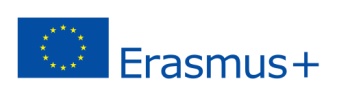 IL PROGETTO SEE-ME
LE ATTIVITÁ DEL PROGETTO
PROJECT MANAGEMENT 
I COMPORTAMENTI E LE ESPERIENZE DELLO STAFF DELLA SCUOLA VERSO LA DISPERSIONE SCOLASTICA – MISURE PREVENTIVE ED ELABORAZIONE DI CASI DI STUDIO
SEMINARI NEI PAESI PARTNER RIVOLTI ALLO STAFF DELLA SCUOLA E AGLI STAKEHOLDER 
ELABORAZIONE DEL MANUALE METODOLOGICO E DEI RELATIVI MATERIALI FORMATIVI PER LO STAFF DELLA SCUOLA COINVOLTO NELLA PREVENZIONE DELLA DISPERSIONE
DISSEMINAZIONE E VALORIZZAZIONE
CONTROLLO QUALITÁ, MONITORAGGIO E VALUTAZIONE

NELLE SLIDE SUCCESSIVE CI FOCALIZZEREMO SULLE ATTIVITA N. 2-3-4
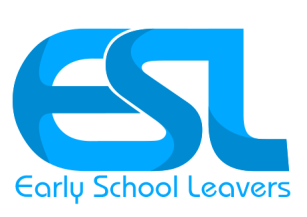 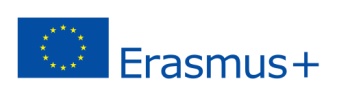 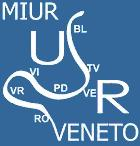 IL PROGETTO SEE-ME
ATTIVITÁ N. 2
I COMPORTAMENTI E LE ESPERIENZE DELLO STAFF DELLA SCUOLA  NELLA LOTTA ALLA DISPERSIONE SCOLASTICA – MISURE PREVENTIVE ED ELABORAZIONE DI CASI DI STUDIO:

PREPARAZIONE DI UN QUESTIONARIO/INTERVISTA RIVOLTO ALLO STAFF DELLA SCUOLA, AGLI STUDENTI E ALLE FAMIGLIE  AL FINE DI SVOLGERE UNO STUDIO NEI PAESI PARTNER IN MERITO ALLA DISPERSIONE SCOLASTICA

IN ITALIA SONO STATE REALIZZATE INTERVISTE A: 10 STUDENTI, 8 DOCENTI E 4 FAMIGLIE

I RISULTATI DELLE INTERVISTE SONO STATI RIPORTATI IN UN REPORT CHE VERRÁ PRESENTATO DURANTE IL SEMINARIO
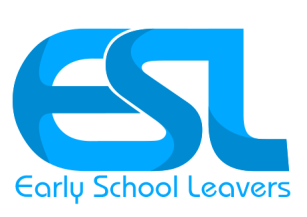 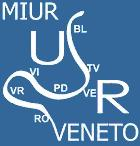 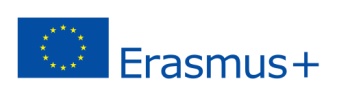 IL PROGETTO SEE-ME
ATTIVITÁ N. 3
ORGANIZZAZIONE DI UN SEMINARIO IN CIASCUN PAESE PARTNER RIVOLTO ALLO STAFF DELLA SCUOLA E AGLI STAKEHOLDER 
ORGANIZZAZIONE DI UN SEMINARIO IN CIASCUN PAESE PARTNER PER FORNIRE INFORMAZIONI SUI RISULTATI DELLE INTERVISTE E DI ALTRE QUESTIONI LEGATE ALLA DISPERSIONE, COME RIPORTATO NEL REPORT NAZIONALE ELABORATO DALL’USRV

QUELLO DI OGGI É IL SEMINARIO (EVENTO MOLTIPLICATORE) ORGANIZZATO PER L’ITALIA DAL PARTNER USRV

UN ALTRO OBIETTIVO DEL SEMINARIO É QUELLO DI RACCOGLIERE UN FEEDBACK  DAI PARTECIPANTI IN MERITO A QUANTO RIPORTATO NEL REPORT NAZIONALE
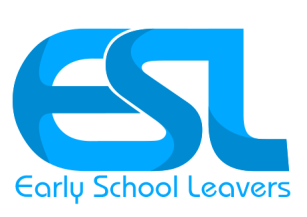 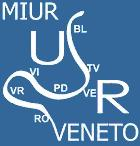 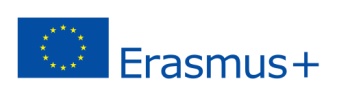 IL PROGETTO SEE-ME
ATTIVITÁ N. 4
ELABORAZIONE DEL MANUALE METODOLOGICO E DEI RELATIVI MATERIALI FORMATIVI PER LO STAFF DELLA SCUOLA COINVOLTO NELLA PREVENZIONE DELLA DISPERSIONE

ELABORARE UN MANUALE METODOLOGICO PER LE SCUOLE COINVOLTE IN INIZIATIVE DI PREVENZIONE E LOTTA ALLA DISPERSIONE SCOLASTICA

IL MANUALE FAVORIRÁ UN COINVOLGIMENTO ATTIVO E PARTECIPATIVO DEI DOCENTI E DI ALTRO STAFF
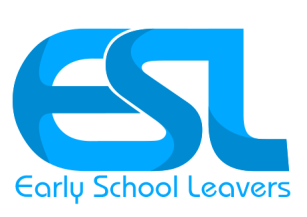 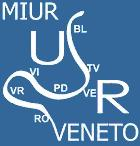 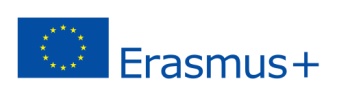 IL PROGETTO SEE-ME
I PRODOTTI  DEL PROGETTO
LINEE METODOLOGICHE (MANUALE) PER PREVENIRE LA DISPERSIONE SCOLASTICA:
CONSENTIRANNO ALLE SCUOLE DI COSTRUIRE UN APPROCCIO PROATTIVO VERSO LA DISPERSIONE SCOLASTICA ATTRAVERSO UN SISTEMA PREVENTIVO VOLTO AD UTILIZZARE I DATI IN LORO POSSESSO PER DEFINIRE INTERVENTI MIRATI RIVOLTI A SINGOLI STUDENTI O GRUPPI  
IL SISTEMA CONSENTIRÁ DI TRACCIARE GLI STUDENTI E DI VALUTARE I FATTORI DI RISCHIO
LE LINEE GUIDA VERRANNO TRADOTTE NELLE LINGUE NAZIONALI E TESTATE IN 5 SCUOLE IN CIASCUN PAESE PARTNER
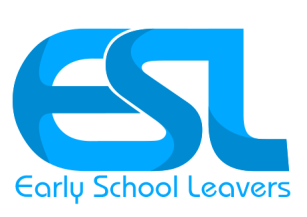 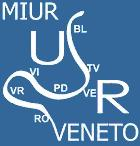 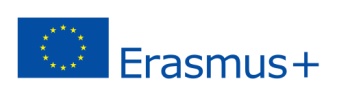 IL PROGETTO SEE-ME
I PRODOTTI DEL PROGETTO
2. PACCHETTO MATERIALI PER LA FORMAZIONE TRA PARI RIVOLTO AI DOCENTI E AL PERSONALE DELLA SCUOLA:
I MATERIALI SARANNO DI SUPPORTO A COLORO CHE SI OCCUPANO DI DISPERSIONE SCOLASTICA, NELLA FASE DI IMPLEMENTAZIONE DELLE LINEE METODOLOGICHE IN CIASCUN PAESE PARTNER
OGNI PARTNER INDIVIDUERÁ UN GRUPPO DI 10 PERSONE (PERSONALE SCUOLA) PER LAVORARE SUL DRAFT DEI MATERIALI E FORNIRE UN FEEDBACK ED EVENTUALI OSSERVAZIONI
INFINE TESTING E FINALIZZAZIONE DEI MATERIALI: ORGANIZZAZIONE DI UN WORKSHOP IN CIASCUN PAESE PARTNER CON UN GRUPPO TESTING COMPOSTO DA 10 DOCENTI, 5 DIRIGENTI SCOLASTICI E 3 ONG
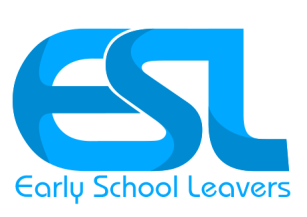 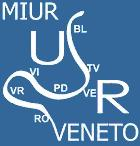 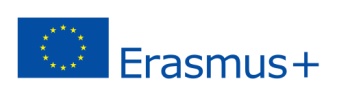 IL PROGETTO SEE-ME
ALTRE INFORMAZIONI
IL PROGETTO SI CONCLUDERÁ NELL’AGOSTO 2017

AI PARTECIPANTI AL SEMINARIO VERRÁ INVIATA LA PRIMA NEWSLETTER DEL PROGETTO ALL’INDIRIZZO EMAIL RIPORTATO IN FASE DI REGISTRAZIONE  E SUCCESSIVAMENTE ANCHE LE ALTRE NEWSLETTER CHE VERRANNO ELABORATE PERIODICAMENTE
VERRÁ INVIATO ANCHE UN QUESTIONARIO QUALITÁ AI FINI DEL MONITORAGGIO
ALLE SCUOLE (DIRIGENTI) E AI DOCENTI CHE FOSSERO INTERESSATI A PARTECIPARE  ALLE ATTIVITÁ FUTURE PREVISTE, CHIEDIAMO DI INVIARE UNA MAIL ALL’ATTENZIONE DELLA DR.SSA CAMILLA TAMIOZZO progetti.europei@istruzioneveneto.it E ALLA PROF.SSA SIMONETTA BETTIOL simonetta.bettiol@istruzioneveneto.it
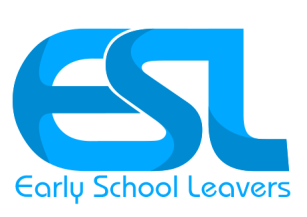 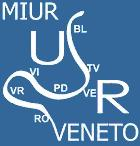 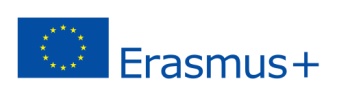 GRAZIE PER L’ATTENZIONE

Dr.ssa Camilla Tamiozzo
USR Veneto 
progetti.europei@istruzioneveneto.it
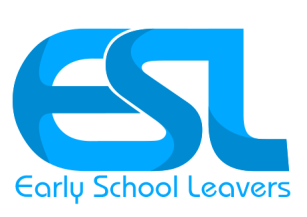